Francesco FURINI (Firenze 1603 – 1646): La Poesia e la Pittura, 1626  Olio su tela  (cm180 x 143) - Palazzo Pitti, Firenze
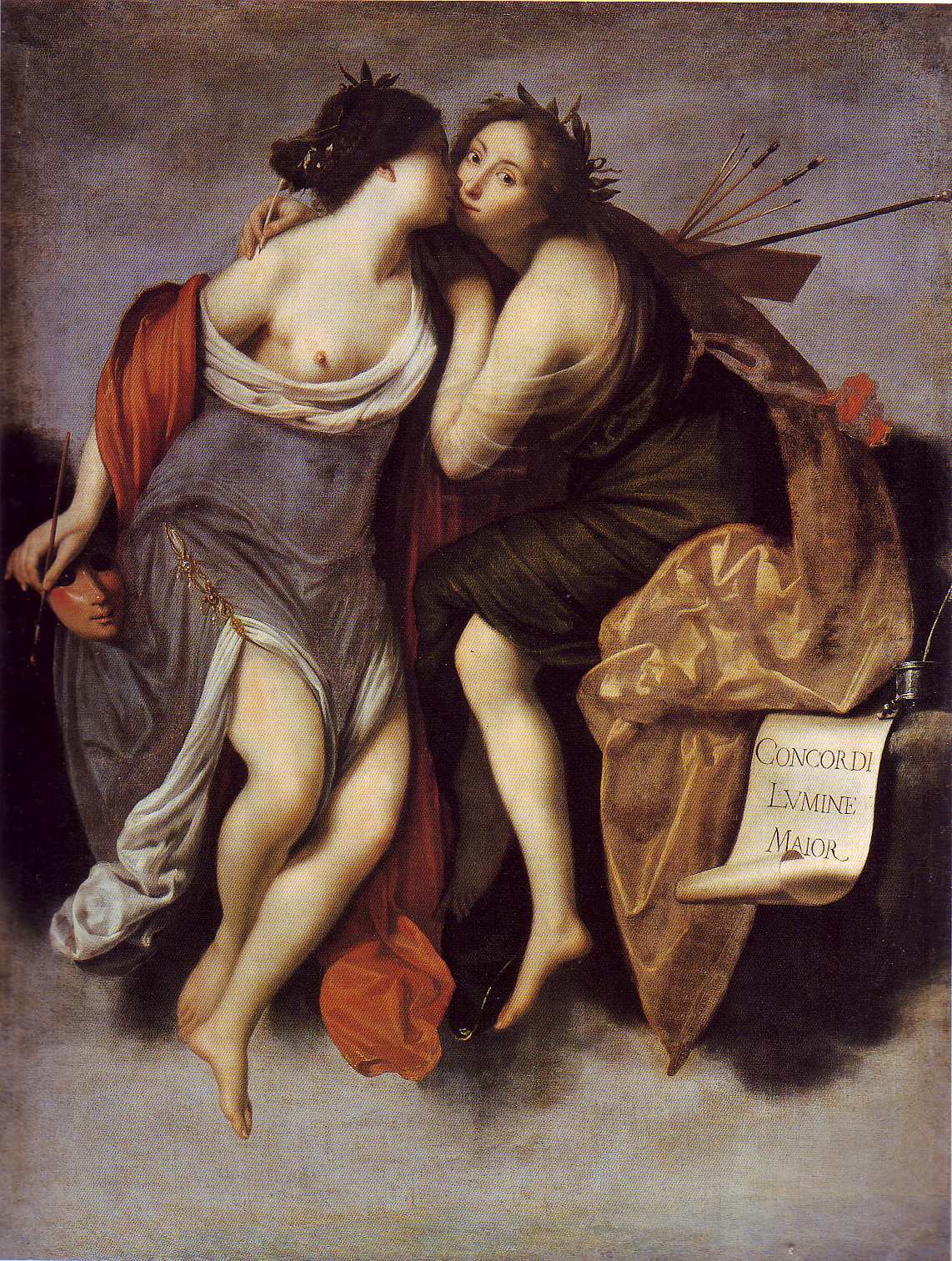 CONCORDI LUMINE MAIOR

«La pittura è una poesia muta,
la poesia una pittura parlante»
(Simonide di Ceo, VI sec. a.C.)

«Ut pictura poesis» 
(Orazio, Ars Poetica 13 a.C.)
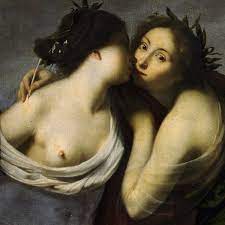 L’atto pittorico fa ciò che senza parole si può fare, evocare tutto e non dire niente, introdurre significati senza aderire in particolare a nessuno, fornire un interrogativo aperto senza rispondere.
(Rebecca Solnit, Gli uomini mi spiegano le cose, 2014)
1. Questo amore…
“El amor: un gigante que produce miedo”.
(Hebert Abimorad,  Montevideo 1946  
in Nuevos poemas frugálicos y otros textos heterόnimos)
Jacques Prévert: Paroles, 1946. Copertina di Prévert e  Brassaï
Apollo che suona la lira, pittura vascolare greca, ca. 460 a.C.Museo di Delfi
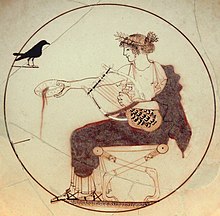 Aulo = tubo di canna, legno, metallo, osso, avorio con un’imboccatura in cui s’insufflava l’aria per produrre suoni grazie alla vibrazione dell’ancia.Suonatore di aulo – Tomba dei Leopardi, Tarquinia V sec. a. C.Ragazzo che suona l’aulo – Coppa attica 450 a.C.  Museo del Louvre
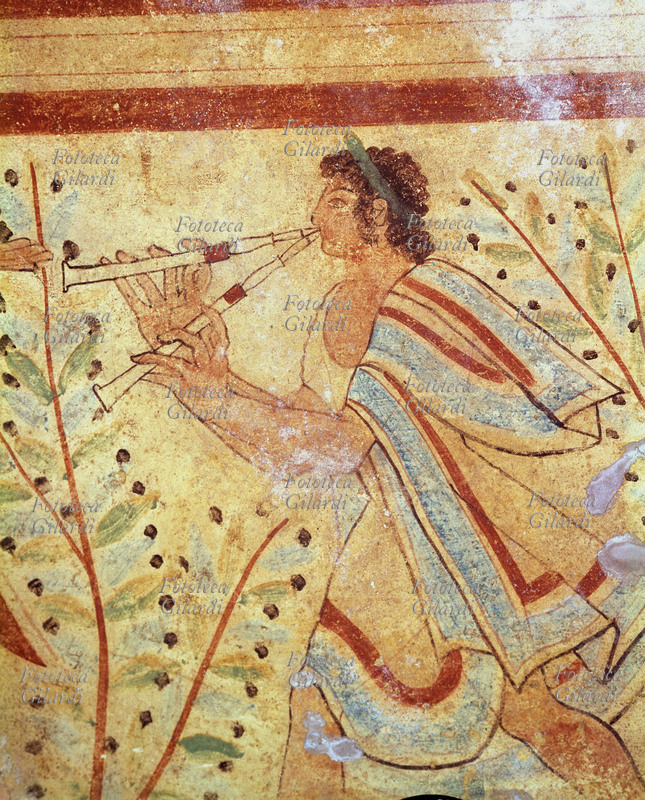 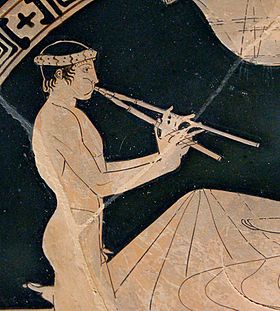 Eros ( Ἔρως) incorda l’arco. Statua in marmo bianco di Pario h 1.23 m  Musei Capitolini, Roma (copia romana del I sec a.C. da un originale di Lisippo del 350 - 330 a.C.)
Graecia capta ferum victorem cepit 
et artes intulit agresti Latio.
(Orazio Epistole II, v. 156)
Eros Farnese - Copia romana del II sec. d.C. dell’Eros di Tespie di Prassitele (IV sec. a.C.)    Marmo  h 1,65 m - Collezione Farnese  Museo Archeologico Nazionale, Napoli
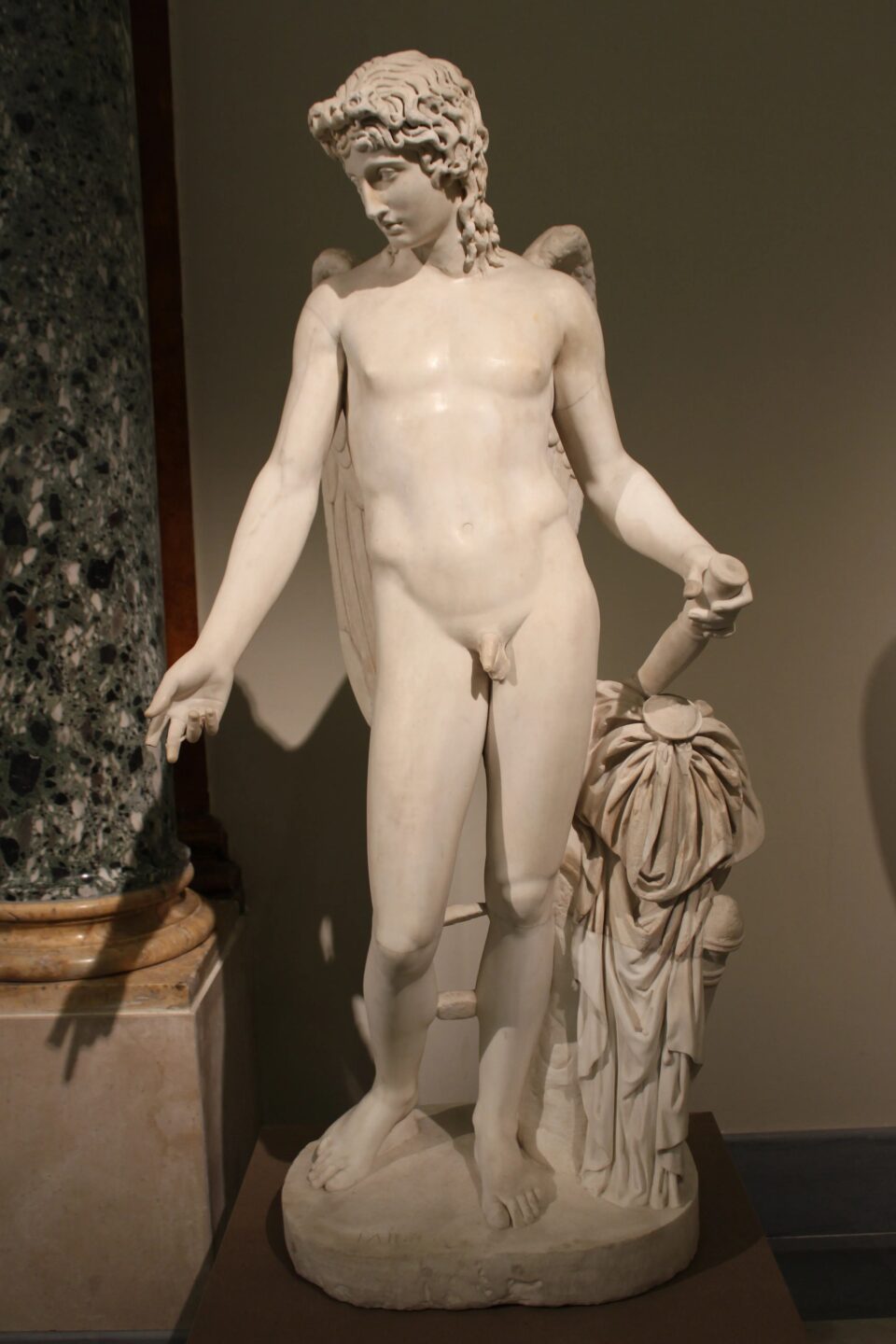 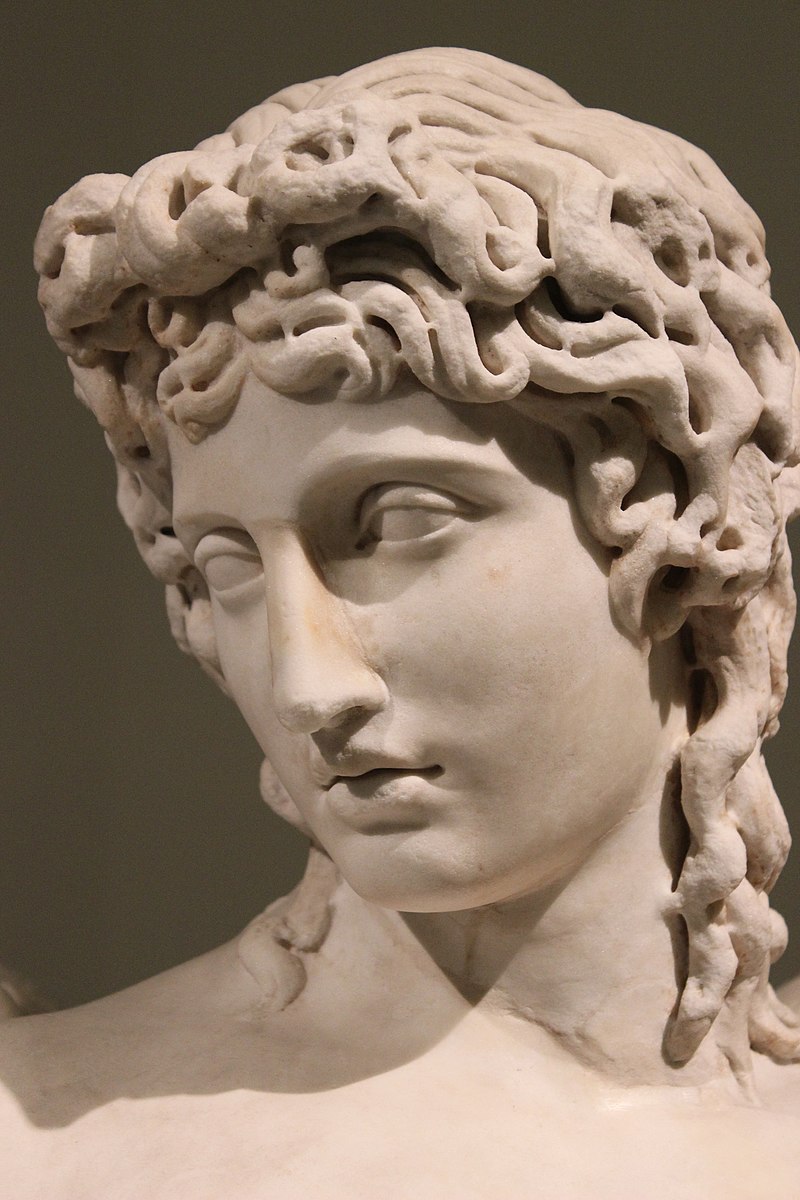 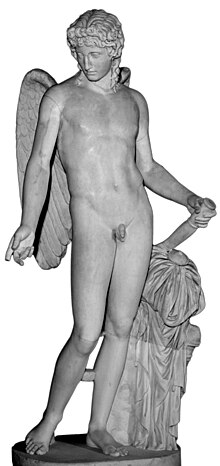 χ
Piero Della Francesca (1412-1492): Cupido bendato 1453-1466Affresco - Basilica di san Francesco, Arezzo (coro, pilastro sinistro)
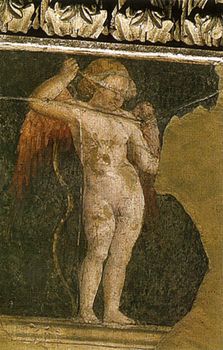 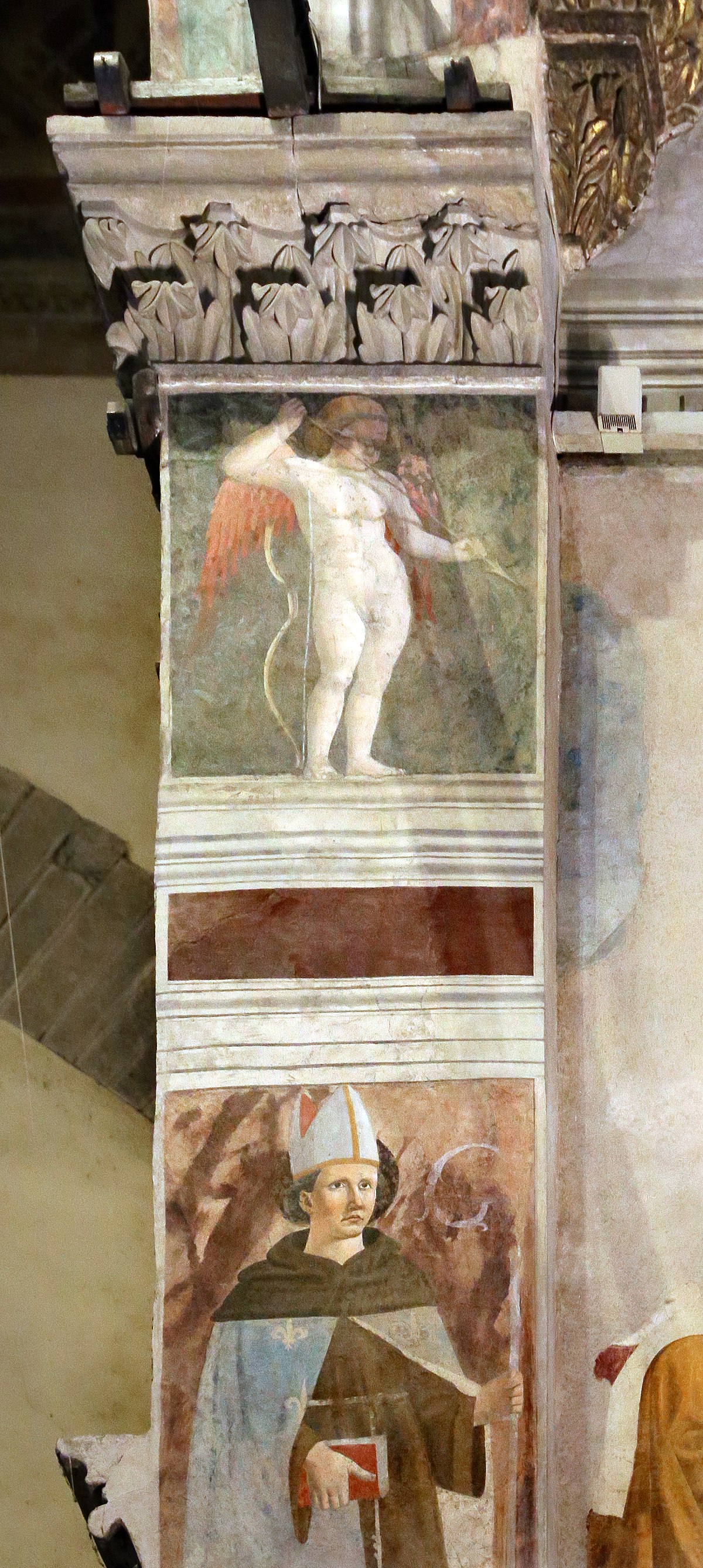 Michelangelo MERISI detto CARAVAGGIO (1517-1610): Amor vincit omnia,1602-03olio su tela  cm 156 x 113 - Gemäldegalerie, Berlino
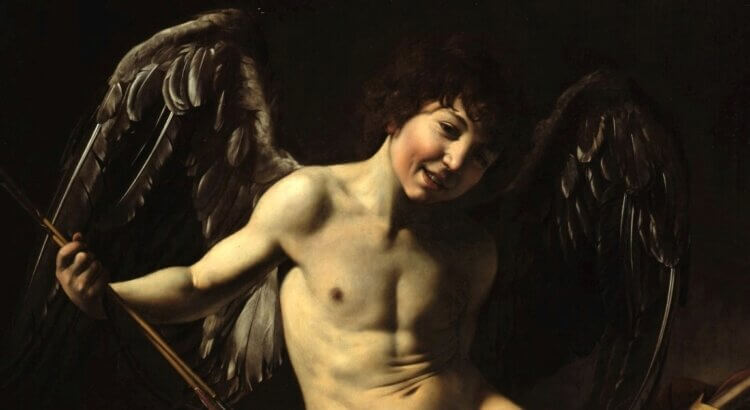 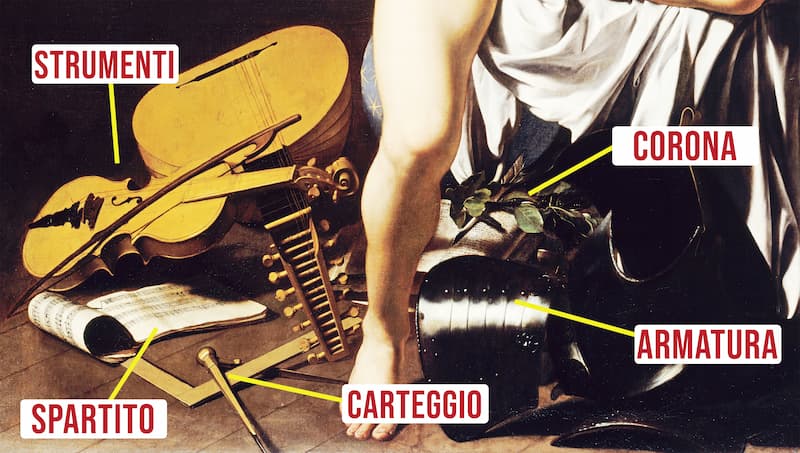 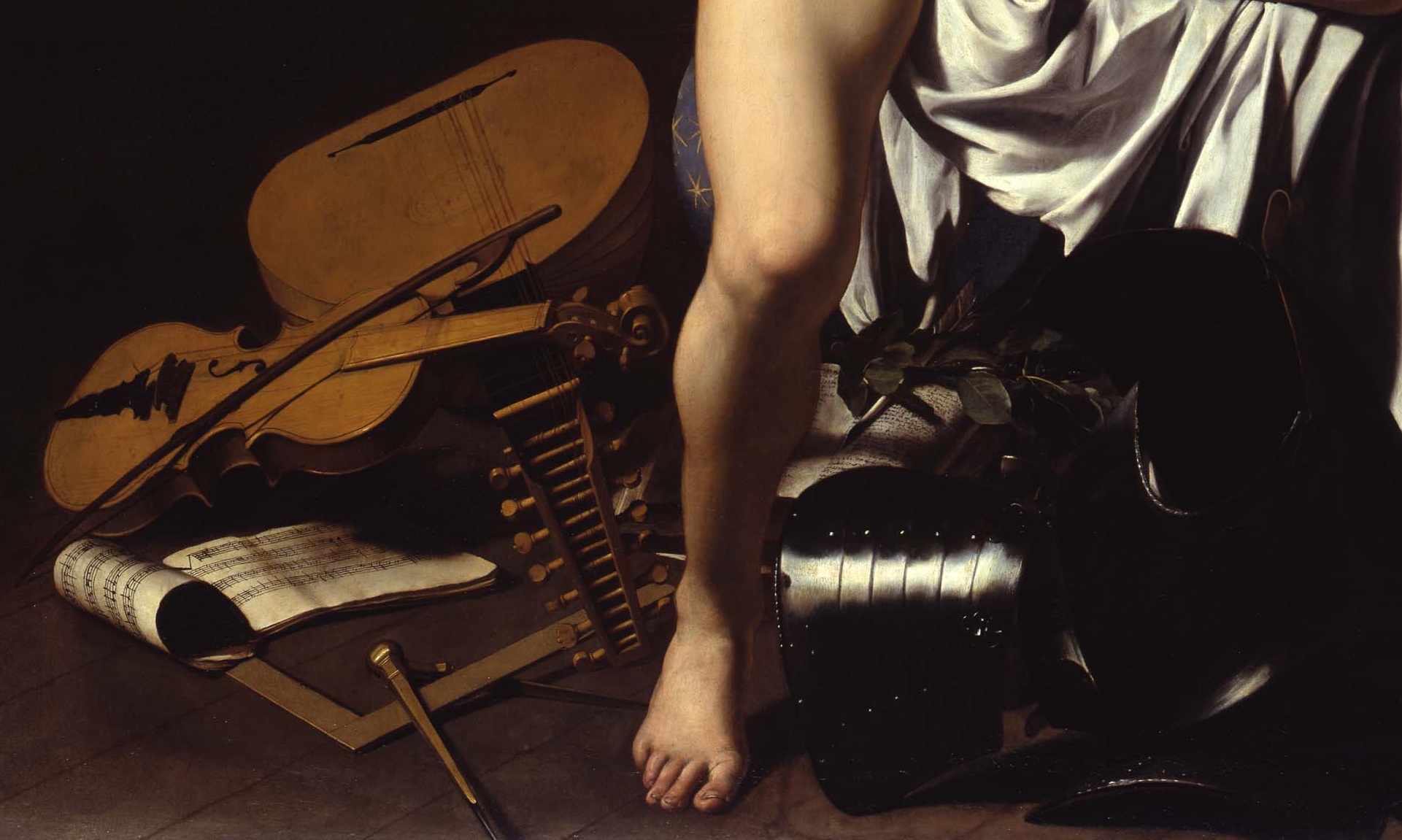 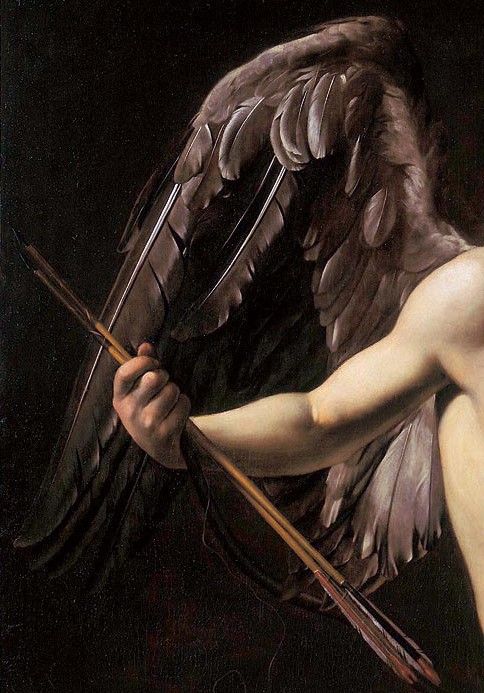 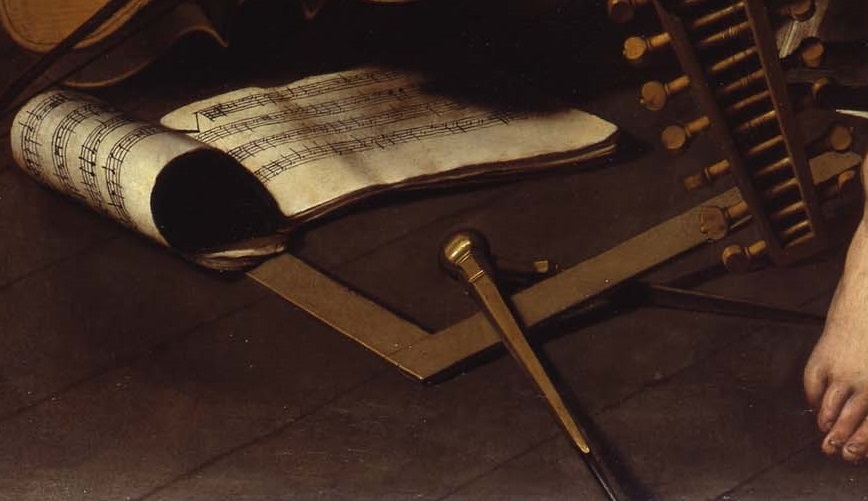 William Adolphe BOUGUEREAU (1825-1905): L’amour mouillé (Cupidon)1891                       olio su tela cm 155,5 x 84,5 - Musée des Beaux-Arts, La Rochelle
Il  trono d’oro di Tutankhamon: Tutankhamon e Ankhesanamon 1330 a.C.Legno intagliato, lamine d’oro e d’argento, pietre dure, smalti colorati, ceramica - h cm 102  Museo Egizio del Cairo
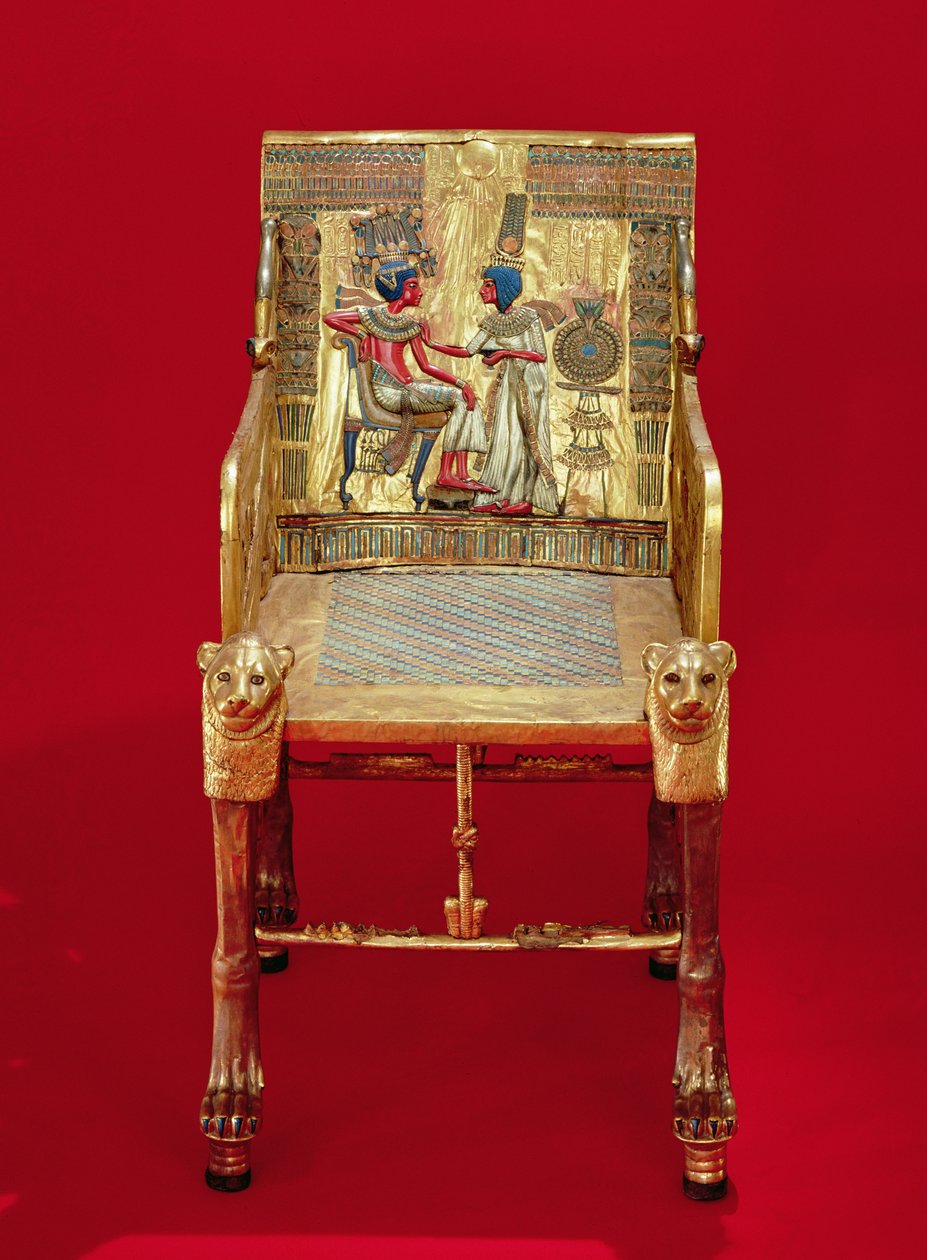 Coperchio di una cassa ritrovata nella tomba di Tutankhamon
Ankhesanamon dona fiori di loto al marito Tutankhamon
Il sarcofago degli sposi (Cerveteri) 530 - 520 a.C.Terracotta - h cm 140 l cm 220 - Museo Nazionale Etrusco di Villa Giulia, Roma
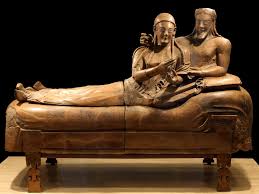 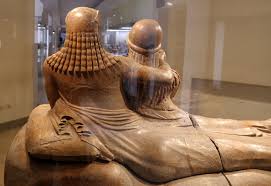 Arte etrusca: L’urna degli sposi I sec. a. C. Terracotta - Museo Etrusco Marco Guarnacci, Volterra
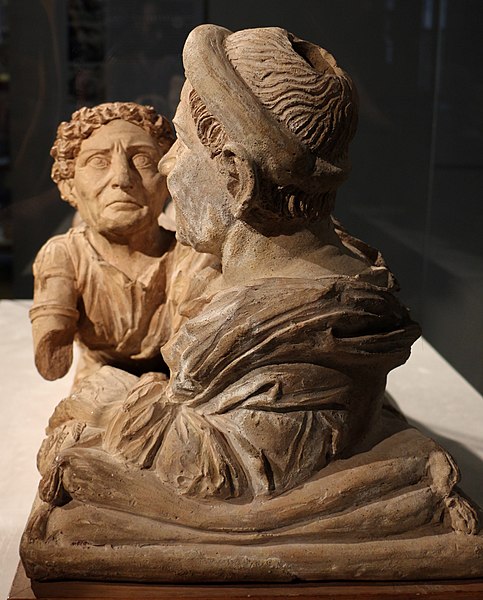 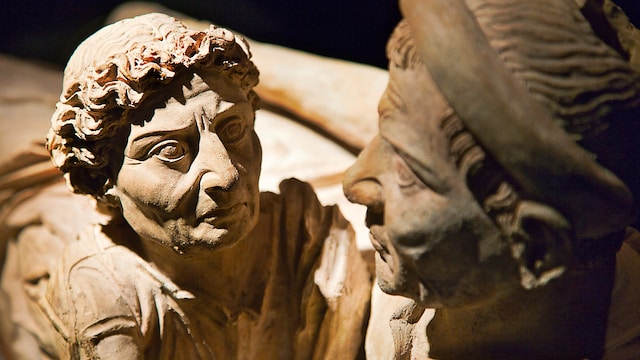 Pierre-Auguste RENOIR (1841- 1919): Dance à Bougival, 1883olio su tela  98 x 181 cm – Museum of Fine Arts, Boston (USA)
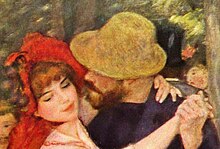 Arturo FALDI (1856- 1911): Luna di miele 1892olio su tela cm 52,5 x 70 – Museo civico d’arte antica, Torino
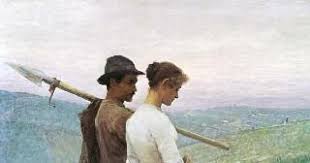 Fernando BOTERO ANGULO (1932- 2023): Pic Nic, 2001olio su tela - cm 165 x 113
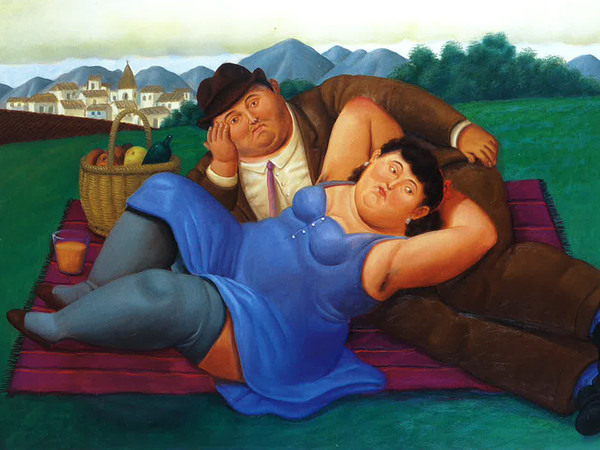 Può la tristezza essere 
così magnificamente colorata?
Jakub SCHIKANEDER (1855-1924): A street corner in Prague 1900 ca.olio su tela cm 105 x 84 – collezione privata
Edvard MUNCH (1864-1944) : Amore e dolore (Vampire) 1895olio su tela - 77 x 98 cm  Museo Munch, Oslo
Edvard e Tulla Larsen
EDWARD HOPPER (1882- 1967): Hotel by Railroad, 1952olio su tela  cm  101 x 79 - Hirshhorn Museum and Sculpture Garden, Washington
Frederick William BURTON (1816-1900):The Meeting on the Turret Stairs (Hellelil and Hildebrand)  Incontro sulle scale della torre" (1864) – Acquerello e tempera su carta -  National Gallery of Ireland
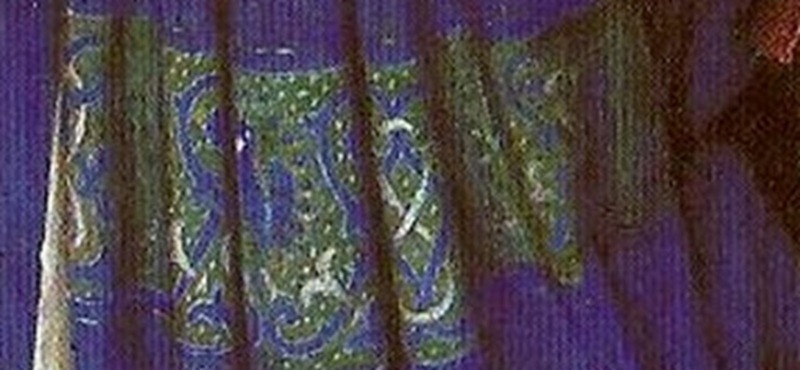 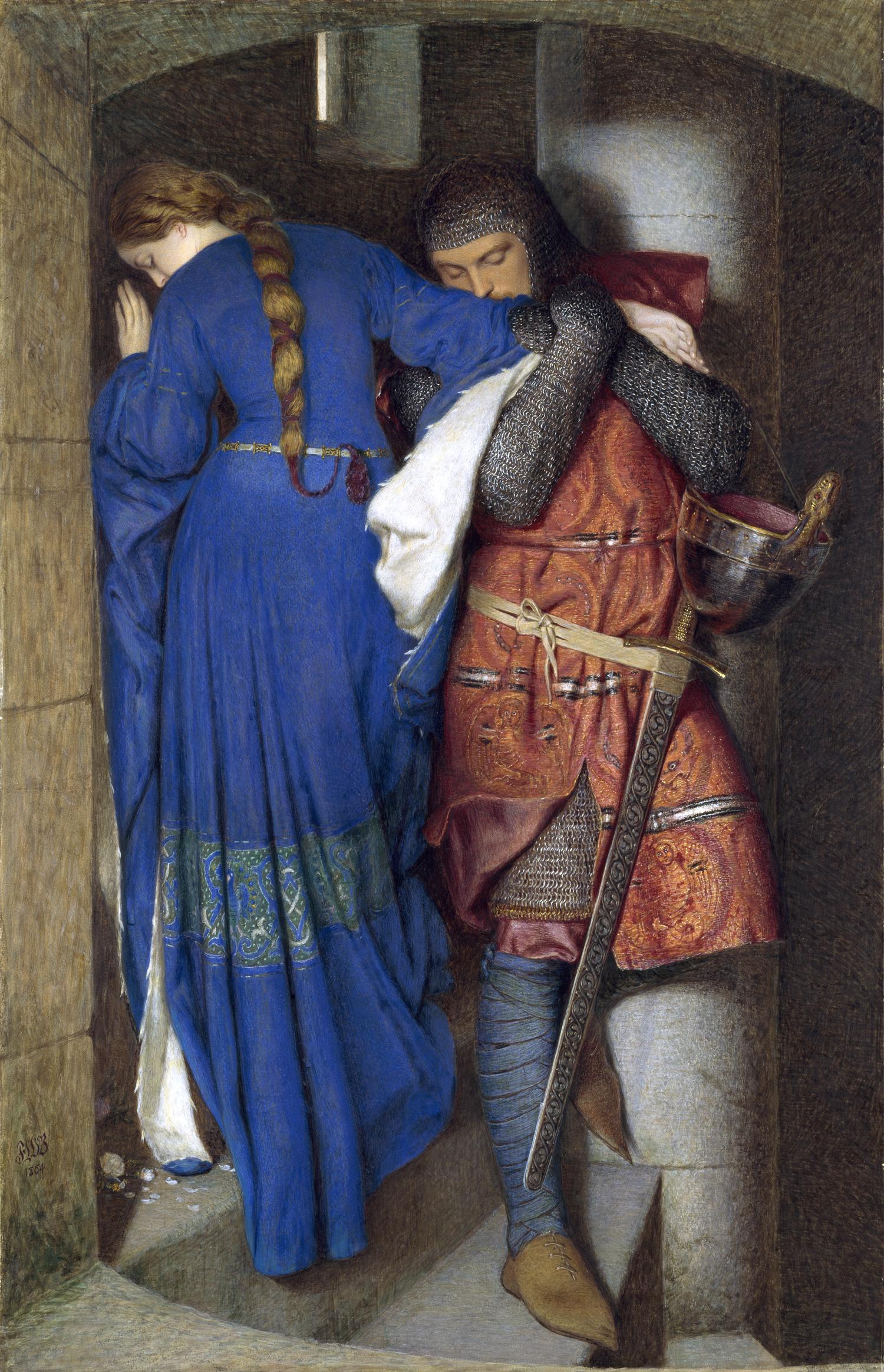 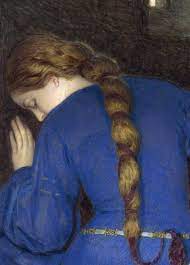 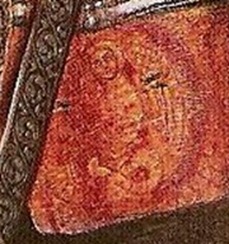 Constantin Brâncuşi (1876 – 1957): Il bacio (Sărutul) 1916scultura in calcare - cm 58.4 x 33.7 x 25.4 . Philadelphia, Museum of Art
2. L’ Arte di amare
«Ego sum praeceptor Amoris» (Publio Ovidio Nasone: Ars amatoria I,17)
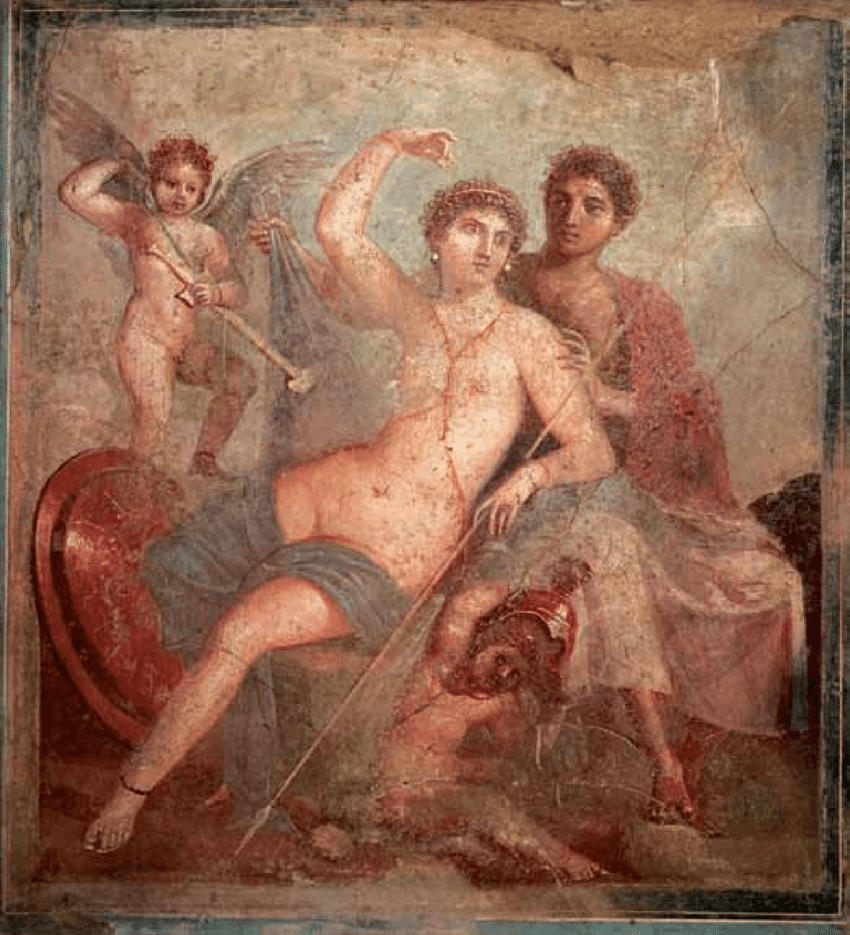 «Qui giaccio io, Ovidio Nasone, poeta, cantore di delicati amori, che perii per il mio ingegno; non sia grave a te, che passi e hai amato, mormorare: le ossa di Ovidio riposino infine dolcemente»
Marte e Venere, affresco metà I sec. d. C.
Casa di Marte e Venere – Pompei
Eugène DELACROIX (1798-1863): Ovidio tra gli Sciti, 1862olio su tela  cm 32 x 50 -  Metropolitan Museum of Art, New York
“Due crimini mi hanno perduto, carmen et error,del secondo devo tacere le mie colpe”.
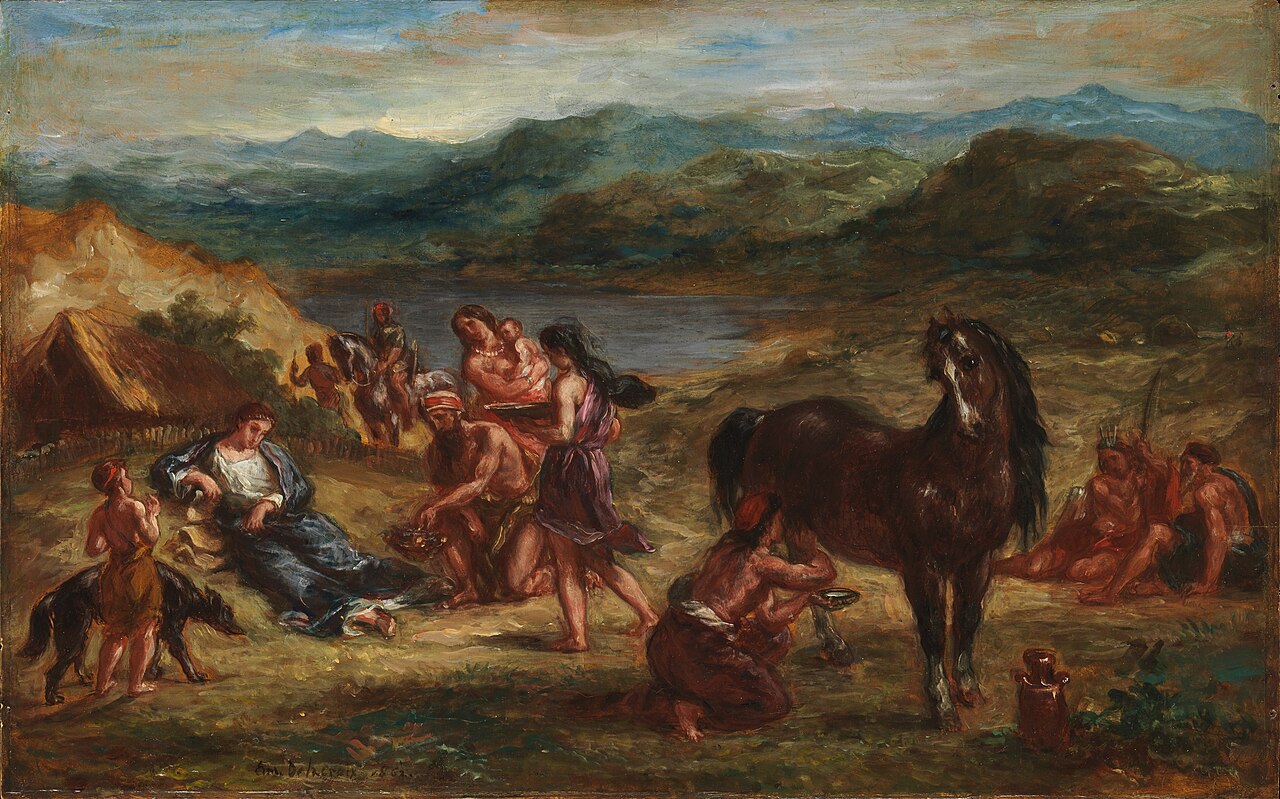 Roma, Teatro di Pompeo 61-55 a. C. - Ricostruzione
Teatro greco, Siracusa - Teatro romano di Aspendos (Turchia)
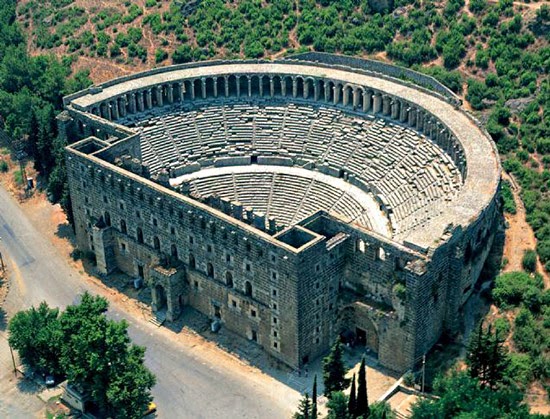 Il Circo Massimo – ricostruzioni grafiche
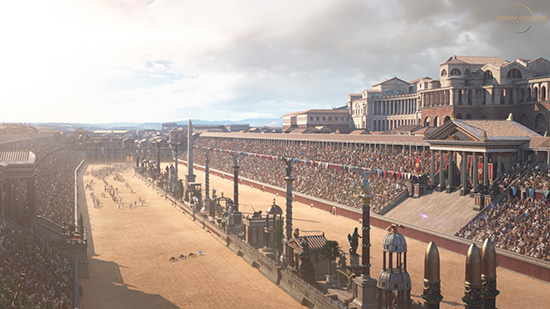 Vasi greci a figure rosse: Scene di banchetto,  V-IV secolo a.C.Museo Archeologico Nazionale, Napoli - Vienna, Kunsthistorisches Museum
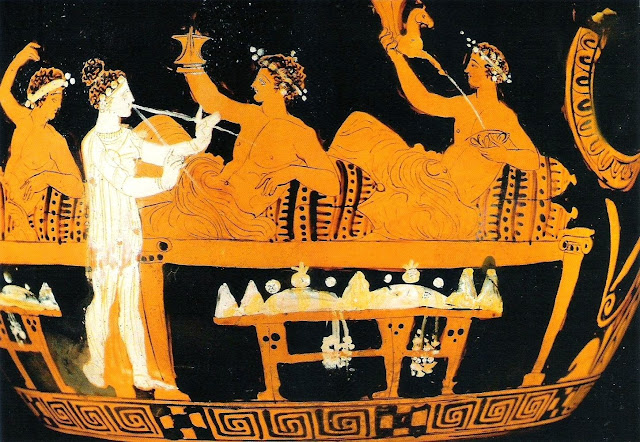 Affresco con scena di banchetto: Ercolano, Casa del Genio  I secolo d. C.
Lucio Apuleio Madaurense II sec. d. C. 
«Il primo bicchiere è per la sete;
 il secondo, per la gioia, 
il terzo, per il piacere; 
il quarto, per la follia»
Quinto Orazio Flacco (65-8 a. C.)  Satire libro I
Della matrona oltre il visonon puoi vedere altro;il resto è copertoda una veste che scende ai piedi.Se poi cerchi le parti proibite,cinte come sono da barricate(ed è questo che ti fa perdere la testa),molti sono allora gli ostacoliche ti si pareranno innanzi:guardie, lettiga, parrucchieri,dame di compagnia,la stola che arriva ai tallonie il mantello che indossa,un'infinità di cose che t'impedisconodi vedere l'oggetto al naturale.Con l'altra non ci sono ostacoli:nella veste di Coola puoi vedere come fosse nuda,senza alcun rischio che abbia gambe storteo piede mal fatto, e con l'occhiopuoi misurarle i fianchi.
Ritratti di donne dell’antica Roma
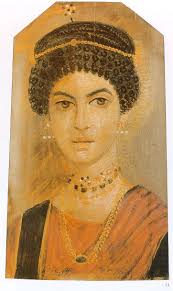 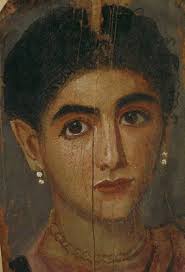 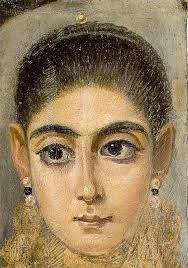 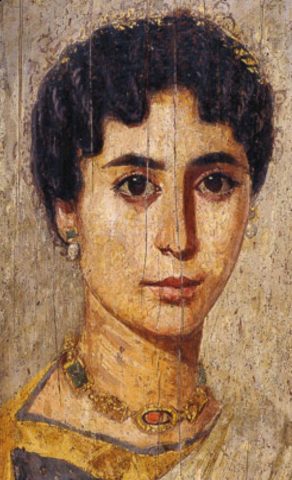 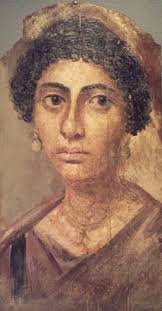 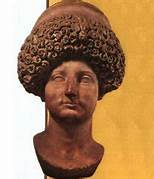 La toilette della matrona romana. Terme di Sidi GhribMosaico - Museo nazionale di Cartagine (Tunisia)
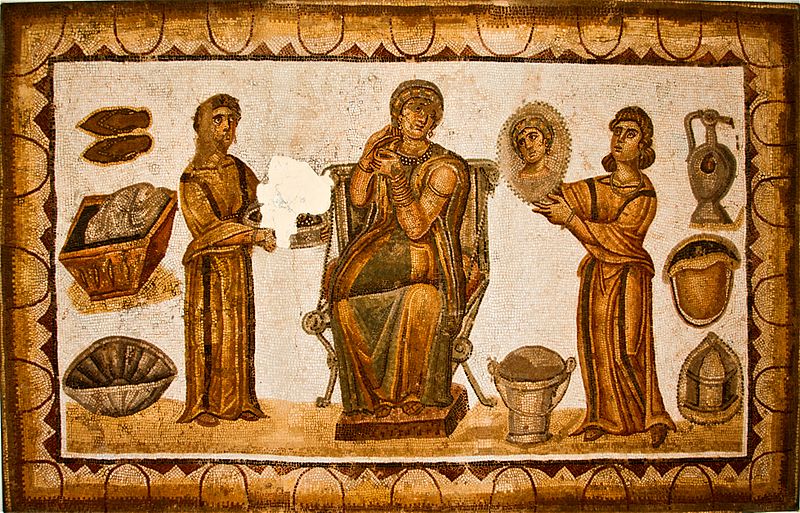 Villa dei Misteri, Pompei: affreschi I sec. a. C.
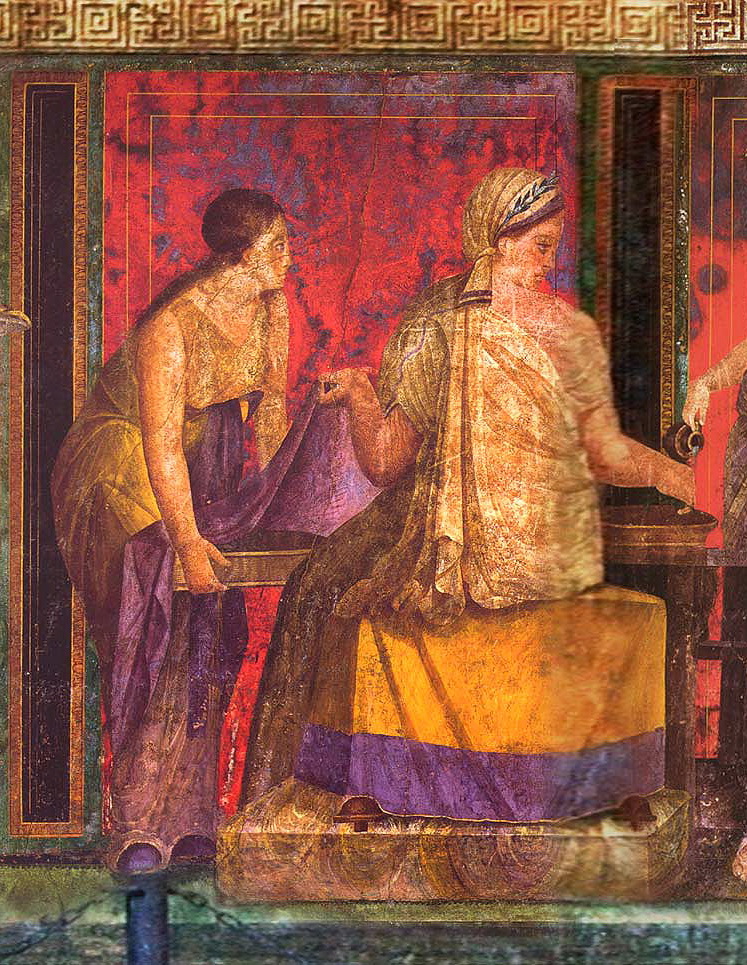 Cubicolo con scena erotica - Mosaico a medaglione 350 d.C.Villa del Casale, Piazza Armerina (Enna)
Scena erotica - Casa del Centenario, Pompei Affresco del cubicolo - Età augustea
Satiro e Menade: affresco I sec. a. C.- Casa degli Epigrammi,  PompeiMuseo archeologico, Napoli